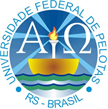 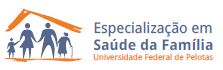 Melhoria da qualidade da atenção da Saúde das Crianças de 0 a 72 meses na UBS Belo Jardim II, Rio Branco/AC
Especializanda: Roxana Gallardo Zaballa

Orientador: Antonio Maurício Rodrigues Brasil
Pelotas, 2015
SAÚDE DA CRIANÇA
Taxa de mortalidade infantil em queda no Brasil (13,82 por mil nascidos vivos – IBGE, 2013), mas...
Grande número de mortes por causas evitáveis por ações dos serviços de saúde;
Ações fragmentadas na rede;
Falta de acompanhamento adequado das crianças em seus aspectos biopsicossociais.
É IMPORTANTE...

Ampliação da cobertura da atenção de saúde;
Organizar a assistência;
Realizar um acompanhamento programado do crescimento e desenvolvimento das crianças;
Promover atualização da vacinação;
Realizar avaliação de risco;
Promover orientação alimentar, estimulo ao aleitamento materno e saúde bucal.
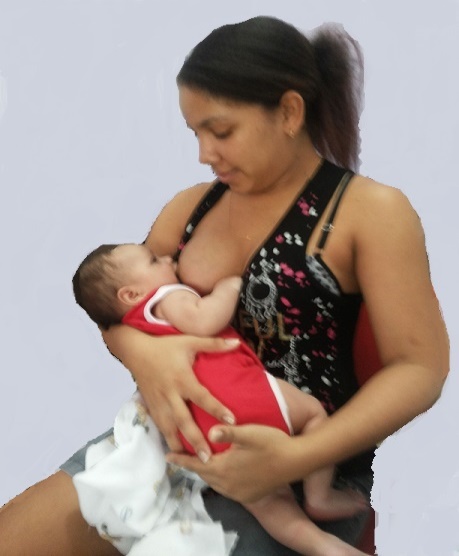 RIO BRANCO/AC

357.194 habitantes
58 Unidades Básicas de Saúde (UBS) com suas respectivas Equipes de Saúde Familiar (ESF)
13 Unidades Básicas Tradicionais 
2 Núcleos de Apoio à Saúde da Família (NASF)
1 Centro de Especialidade em Odontologia (CEO)
1 Hospital de Saúde Mental (HOSMAC)
1 Hospital Geral de Clínicas
1 Hospital Infantil
1 Maternidade
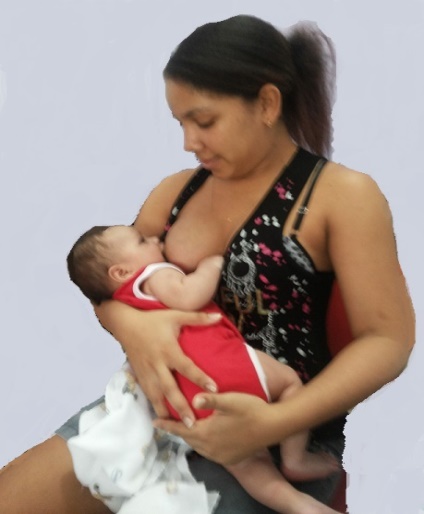 UBS BELO JARDIM II 

1 Equipe de EFS (1 médica, 1 enfermeira, 1 técnica de enfermagem, 7 ACS);
9 micro-áreas 
5.133 habitantes
357 crianças entre 0 – 72 meses
acompanhados pela equipe antes da intervenção: 78%
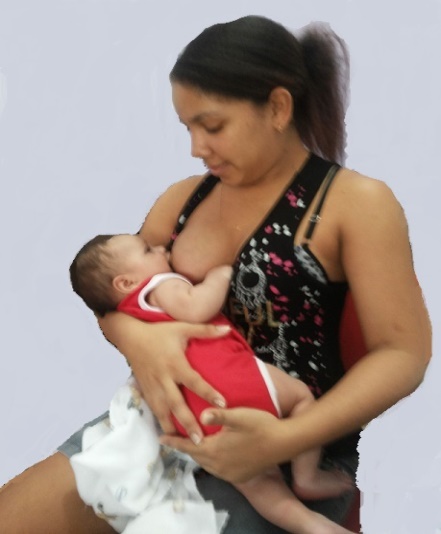 OBJETIVO GERAL DA INTERVENÇÃO
Melhorar a qualidade da atenção em saúde ofertada às crianças de 0 a 72 meses pertencentes à área de abrangência da UBS Belo Jardim II, em Rio Branco/AC.
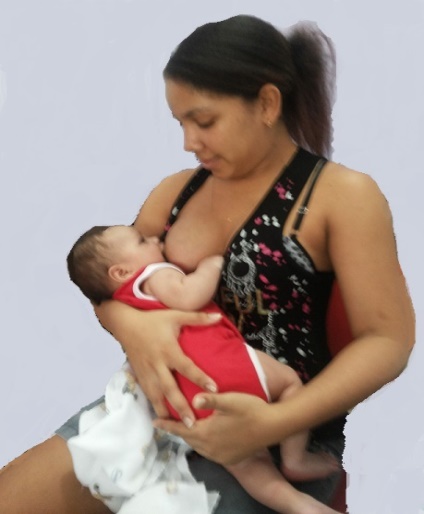 METODOLOGIA
ENVOLVEU AÇÕES EM QUATRO EIXOS

Organização e Gestão do Serviço:
Cadastro de crianças entre zero e 72 meses da área adstrita
Organização de demanda através de agendamento
 Busca de faltosos a consultas programadas;
 Realização de visitas domiciliares prioritária;
Definição das atribuições;
Organização do material adequado para realização das medidas antropométricas.
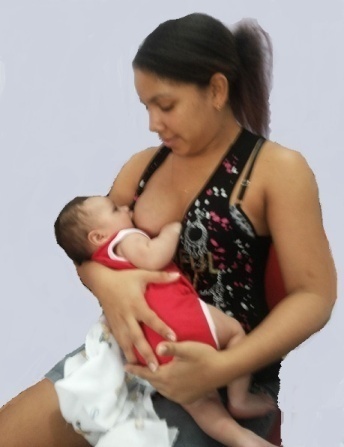 METODOLOGIA
Organização e Gestão nos Serviços

Elaboração do material impresso
Disponibilização de vacinas e de suplementação de ferro na unidade
Realização de preenchimento de formulários e fichas
Capacitação aos integrantes da ESF
Realização de atividades de promoção, face a face de fatores de risco, aleitamento materno, nutrição e saúde bucal.
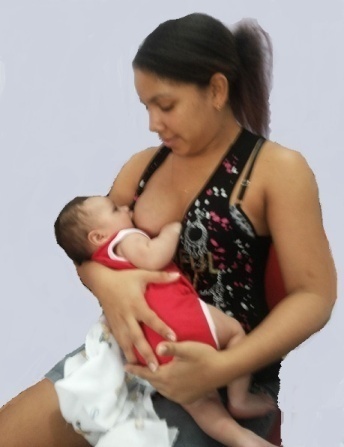 Metodologia
MONITORAMENTO E AVALIAÇÃO

Monitoramento e avaliação periódicas das metas estabelecidas.
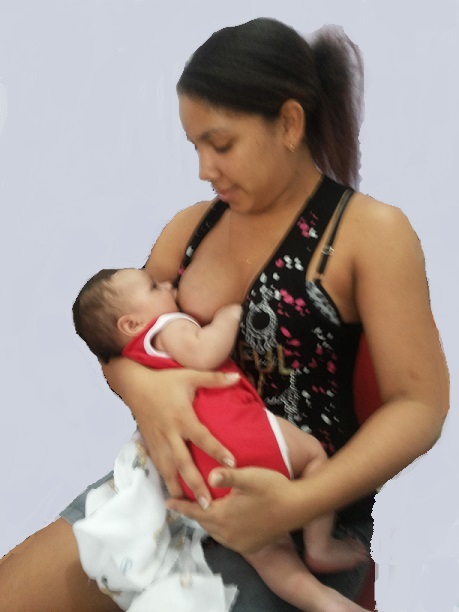 METODOLOGIA
ENGAJAMENTO PÚBLICO
Orientação a comunidade sobre o programa de saúde da criança e quais são seus benefícios;
Explicação aos pais sobre a importância da assistência as consultas programadas para seguimento do crescimento e desenvolvimento da criança;
Orientação  aos pais sobre o aleitamento materno, importância da puericultura, teste do pezinho, triagem auditiva, vacinas, avaliação de risco e saúde bucal;
Criação de um grupo de crianças para realizar ações de promoção e prevenção de saúde;
Realização de encontros com lideranças comunitárias.
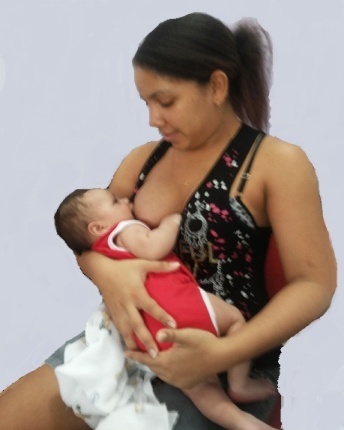 METODOLOGIA
QUALIFICAÇÃO NA PRÁTICA CLINICA

Capacitação da equipe no acolhimento da criança, nas Políticas de Humanização e para adoção dos protocolos referentes à Saúde da Criança propostos pelo Ministério da Saúde;
Capacitação da equipe para desenvolver atividades junto à comunidade.
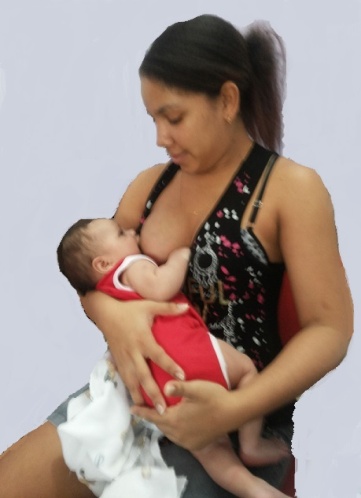 METODOLOGIA
ASPECTOS DA LOGÍSTICA

Adotou-se o Caderno de Atenção Básica de Saúde da Criança: Crescimento e Desenvolvimento do Ministério da Saúde, 2013 e os Protocolos de Saúde da Criança.
Elaboração da ficha espelho da criança e Calendário vacinal.
Atualização de cadernetas da criança
Médios de suporte para desenvolvimento de atividades (computador e Data Show)
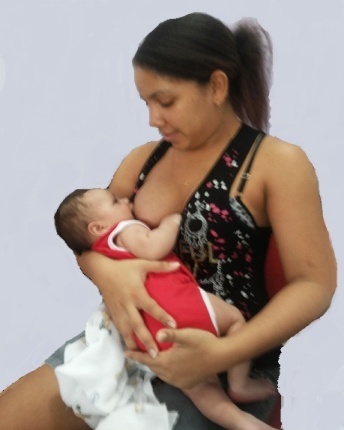 OBJETIVOS, METAS E RESULTADOS
Objetivo 1: Ampliar a cobertura do Programa de Saúde da Criança.
Meta 1.1.: Ampliar a cobertura da atenção à saúde para 95% das crianças entre zero e 72 meses pertencentes à área de abrangência da unidade saúde.
Mês 1: 125 (35%); Mês 2: 254(71%); Mês 3: 357(100%)
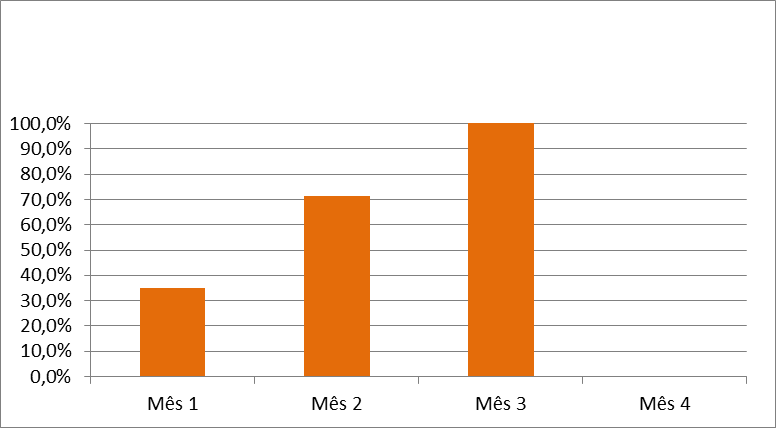 Figura 1 - Proporção de crianças entre zero e 72 meses inscritas no programa da unidade de saúde. Fonte: Planilha Final da Coleta de Dados. 2015.
Objetivo 2: Melhorar a qualidade do atendimento à criança
Meta 2.1. Realizar a primeira consulta na primeira semana de vida para 100% das crianças cadastradas.

Mês 1: (55,2%); Mês 2: (57,1%); Mês 3: (68,6%)
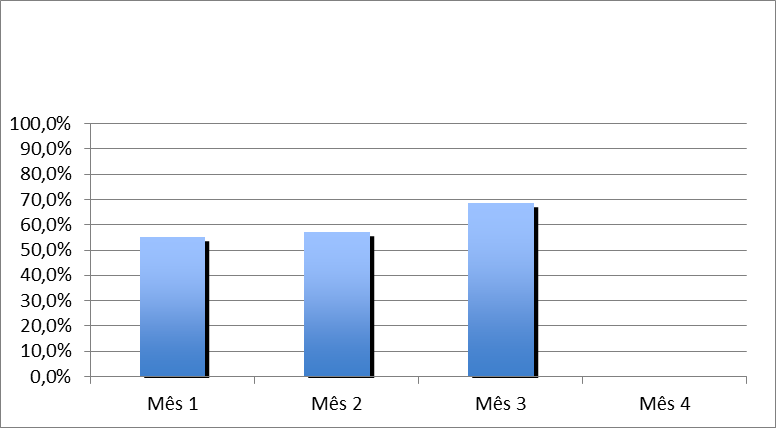 Figura 2 - Proporção de crianças com primeira consulta na primeira semana de vida. Fonte: Planilha Final da Coleta 	de Dados. 2015.
Meta 2.2 Monitorar o crescimento em 100% das crianças.

Mês 1: (72,8%); Mês 2: (73,6%); Mês 3: (68,6%)
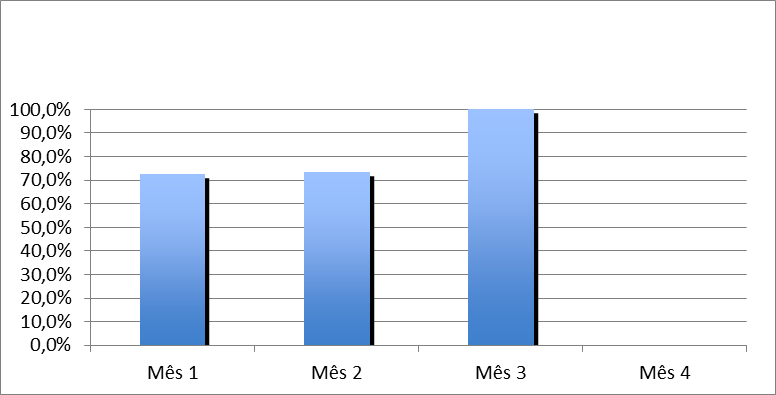 Figura 3 - Proporção de crianças com monitoramento de crescimento. Fonte: Planilha Final da Coleta de Dados. 2015.
Meta 2.3. Monitorar 100% das crianças com déficit de peso

Mês 1: (100%); Mês 2: (100%); Mês 3: (100%)
Meta 2.4. Monitorar 100% das crianças com excesso de peso

Mês 1: (100%); Mês 2: (100%); Mês 3: (100%)
Meta 2.5. Monitorar o desenvolvimento em 100% das criançasMês 1: (72%); Mês 2: (72,8%); Mês 3: (100%)
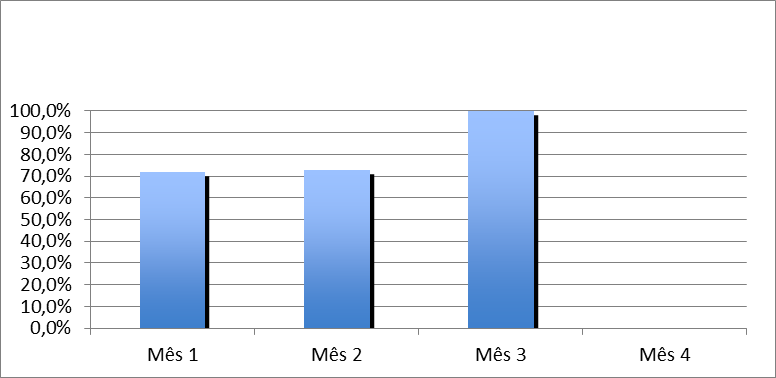 Figura 4 - Proporção de crianças com monitoramento de desenvolvimento. Fonte: 	Planilha Final da Coleta de Dados. 2015.
Meta 2.6. Vacinar 100% das crianças de acordo com a idadeMês 1: (94%); Mês 2: (97%); Mês 3: (100%)
Figura 5 - Proporção de crianças com vacinação em dia de acordo com a idade. Fonte: Planilha Final da Coleta de Dados. 2015
Meta 2.7. Realizar suplementação de ferro em 100% das crianças de 6 a 24 meses
Mês 1: (60%); Mês 2: (83%); Mês 3: (100%)
Figura 6 - Proporção de crianças de 6 a 24 meses com suplementação de ferro. Fonte: Planilha Final da Coleta de Dados. 2015.
Meta 2.8. Realizar triagem auditiva em 100% das crianças.

Mês 1: (48%); Mês 2: (50%); Mês 3: (70%)
Figura 7 - Proporção de crianças com triagem auditiva. Fonte: Planilha Final da Coleta de Dados. 2015.
Meta 2.9. Realizar teste do pezinho em 100% das crianças até 7 dias de vida. Mês 1: (100%); Mês 2: (100%); Mês 3: (100%)
Meta 2.10. Realizar avaliação da necessidade de atendimento odontológico em 100% das crianças de 6 e 72 meses.Mês 1: (59%); Mês 2: (75%); Mês 3: (100%)
Figura 8 - Proporção de crianças de 6 e 72 meses com avaliação da necessidade de atendimento odontológico. Fonte: Planilha Final da Coleta de Dados. 2015.
Meta 2.11. Realizar primeira consulta odontológica para 100% das crianças de 6 a 72 meses de idade moradoras da área de abrangência cadastradas na unidade de saúde.Mês 1: (3,7%); Mês 2: (1,7%); Mês 3: (23,8%)
Figura 9 - Proporção de crianças de 6 a 72 meses com primeira consulta odontológica. Fonte: Planilha Final da Coleta de Dados. 2015.
Objetivo 3: Melhorar a adesão ao programa de Saúde da Criança
Meta 3.1. Fazer busca ativa de 100% das crianças faltosas às consultas.
Mês 1: (100%); Mês 2: (100%); Mês 3: (100%)
Objetivo 4: Melhorar o registro das informaçõesMeta 4.1. Manter registro na ficha espelho de saúde da criança/ vacinação de 100% das crianças que consultam no serviço.       Mês 1: (90%); Mês 2: (95%); Mês 3: (100%)
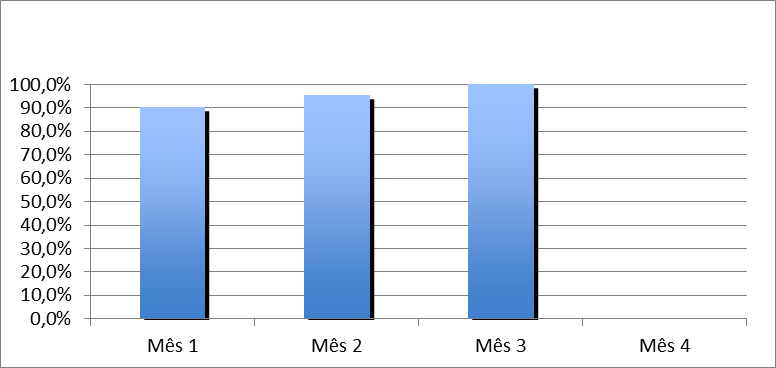 Figura 10 - Proporção de crianças com registro atualizado. Fonte: Planilha Final da Coleta de Dados. 2015.
Objetivo 5: Mapear as crianças de risco pertencentes à área de abrangência
Meta 5.1. Realizar avaliação de risco em 100% das crianças cadastradas no programa.
           Mês 1: (97,6%); Mês 2: (98,8%); Mês 3: (100%)
Figura 11 -  Proporção de crianças com avaliação de risco. Fonte: Planilha Final da Coleta de Dados. 2015.
Objetivo 6: Promover a saúde das crianças Meta 6.1. Dar orientações para prevenir acidentes na infância em 100% das consultas de saúde da criança      Mês 1: (100%); Mês 2: (100%); Mês 3: (100%)
Meta 6.2. Colocar 100% das crianças para mamar durante a primeira consultaMês 1: (100%); Mês 2: (98,8%); Mês 3: (99,2%)
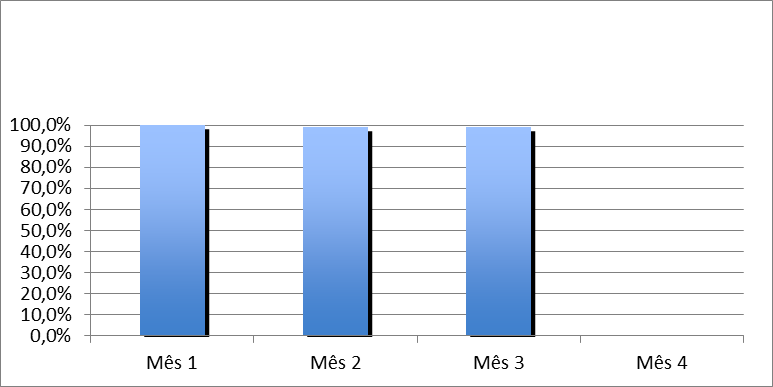 Figura 12 -  Proporção de crianças colocadas para mamar durante a primeira consulta. Fonte: Planilha Final da Coleta de Dados. 2015.
Meta 6.3. Fornecer orientações nutricionais de acordo com a faixa etária para 100% das crianças;Mês 1: (100%); Mês 2: (100%); Mês 3: (100%)
Meta 6.4. Fornecer orientações sobre higiene 	bucal para 100% das crianças de acordo 	com a faixa etária.      Mês 1: (100%); Mês 2: (100%); Mês 3: (100%)
DISCUSSÃO
Ampliação da cobertura da atenção das crianças;

Melhoria da qualidade dos registros;

Qualificação da assistência enquanto ao seguimento e acompanhamento das crianças.
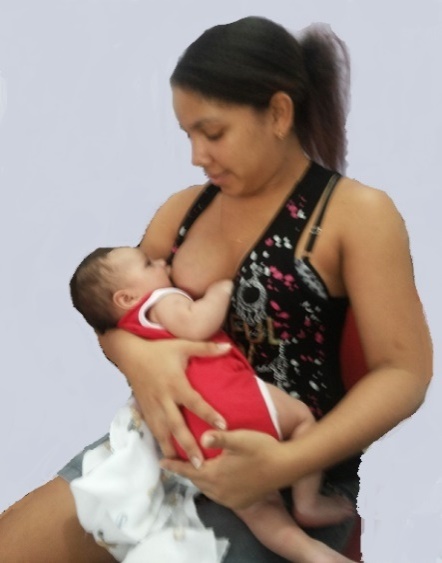 DISCUSSÃO
Impactos positivos para a equipe:
Definição de lideranças;
Capacitação e aquisição de novos conhecimentos;
Ganhos na organização dos processos de trabalho;
Melhora na qualidade e integralidade da atenção à saúde da criança
Maior credibilidade por parte da comunidade.
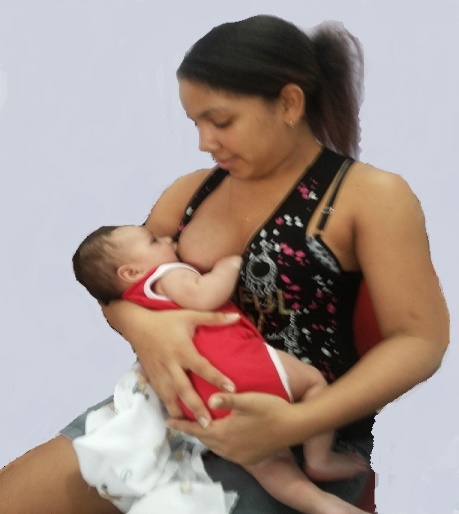 DISCUSSÃO
Impactos positivos sobre o serviço:
Reorganização dos atendimentos que permitiu que as consultas fluíssem adequadamente;

Incorporação da estrutura à rotina de atendimento da unidade;

Melhoria nos registros  e aplicação em outros grupos específicos de pacientes;

Incorporação da avaliação de risco à rotina de atendimento da população em geral;

Avaliação do paciente como ser biopsicossocial.
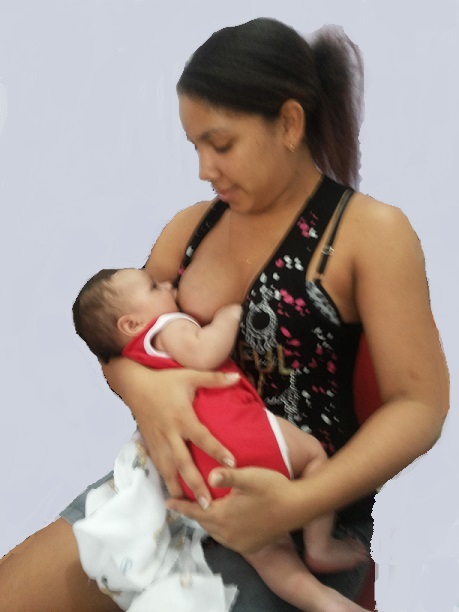 DISCUSSÃO
Impactos positivos na Comunidade:
Comprometimento das lideranças da comunidade;
Ganho em conhecimento sobre saúde ;
Redução do número de faltosos, a assistência espontânea à consulta;
 Melhora no acompanhamento das crianças.
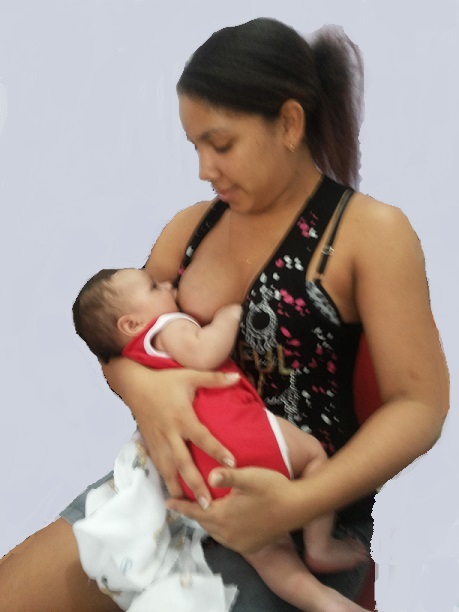 DISCUSSÃO
Continuidade da Intervenção
Continuação do acompanhamento mensal das crianças.
Ajustes na planilha de coleta de dados
Incorporação de outros aspectos  que permitam avaliar o processo saúde-doença das crianças, como as condições higiênico-epidemiológicas e socioeconômicas do entorno
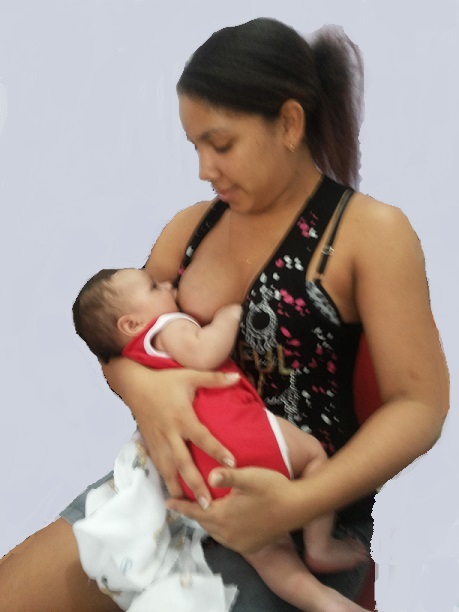 REFLEXÃO CRÍTICA SOBRE O PROCESSO PESSOAL DE APRENDIZAGEM
Superação das expectativas iniciais;
Ganho de conhecimentos sobre a historia da criação do SUS no Brasil;
Atualização sobre doenças através das praticas clínicas;
 Possibilitou implementar um projeto de intervenção fornecendo um espaço para um melhor intercambio com na comunidade;
Permitiu traspassar os limites da consulta para estudar condições epidemiológicas, socioculturais e estilos de vida;
Melhora da língua portuguesa.
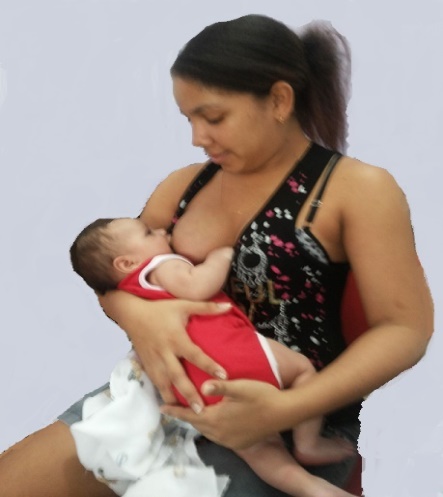 REFLEXÃO CRÍTICA SOBRE O PROCESSO PESSOAL DE APRENDIZAGEM
Possibilitou o intercambio com outros profissionais da saúde tanto nacionais como estrangeiros;

Superação das dificuldades do dia a dia;

Desafio a prosseguir com outras intervenções na comunidade;
Desenvolvimento profissional e pessoal.
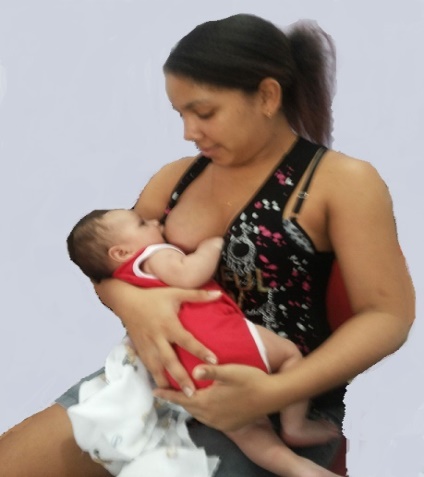 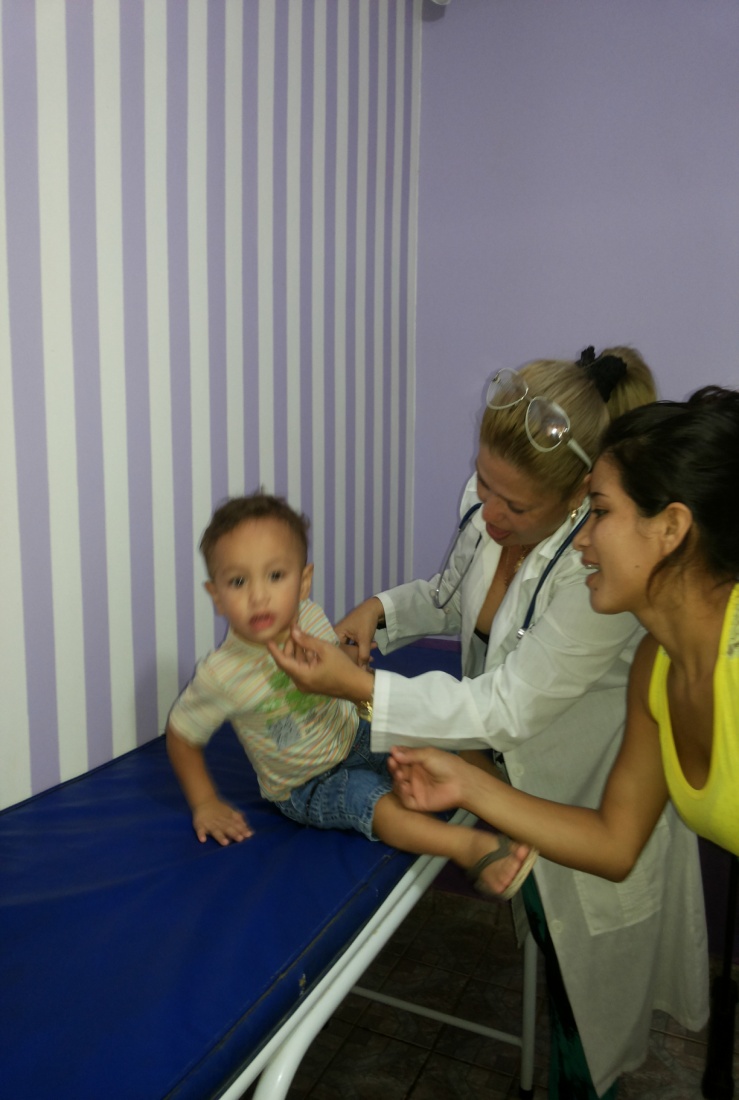 Puericulturas
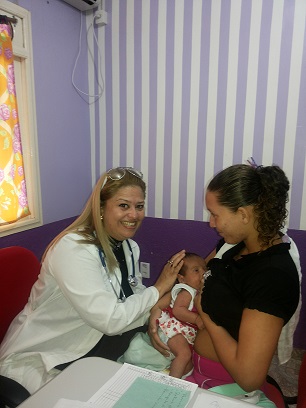 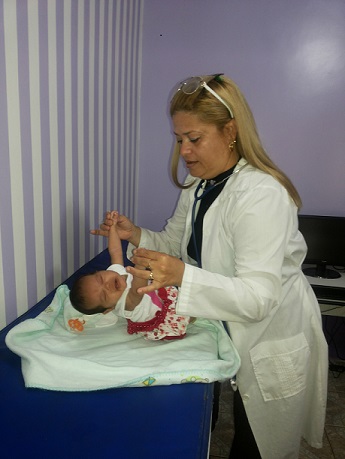 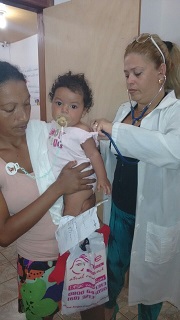 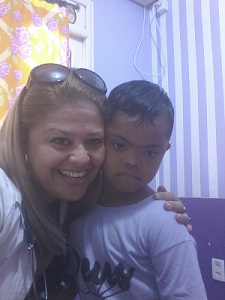 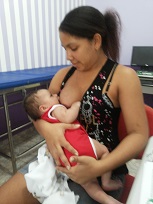 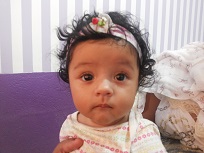 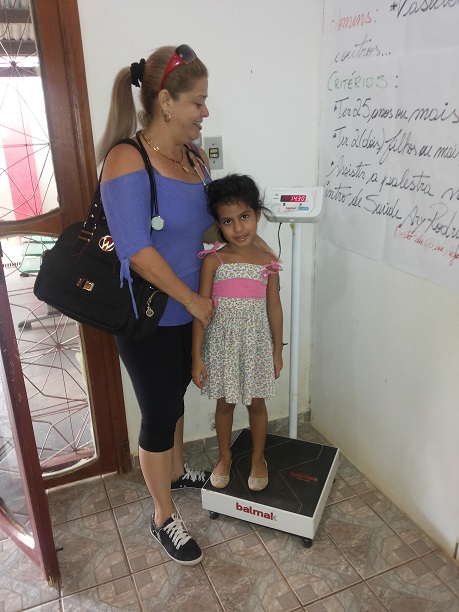 Visitas Domiciliares
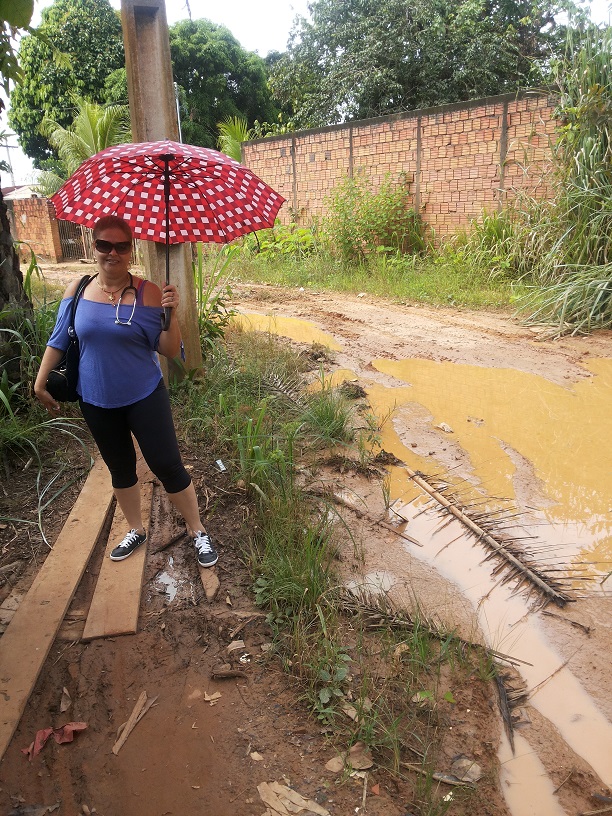 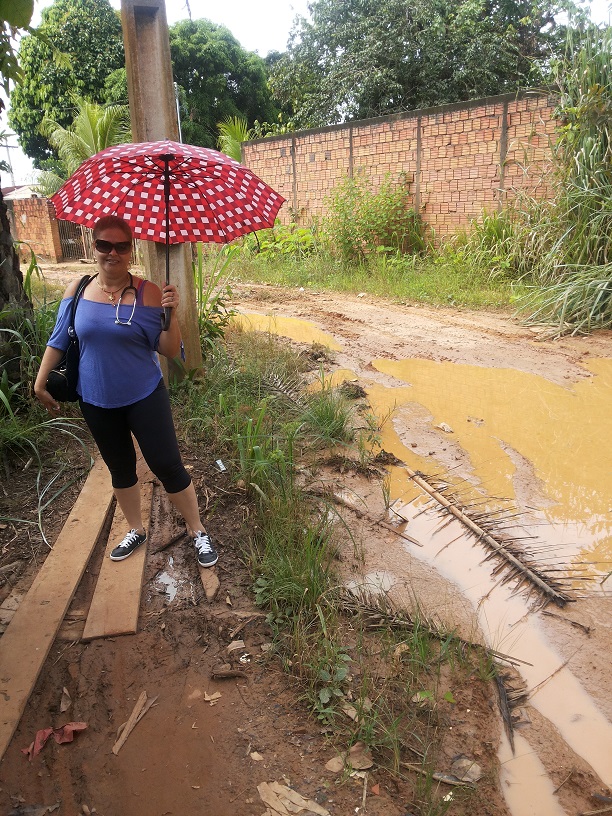 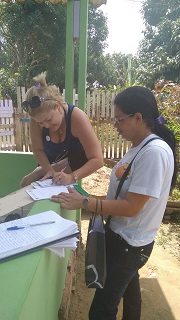 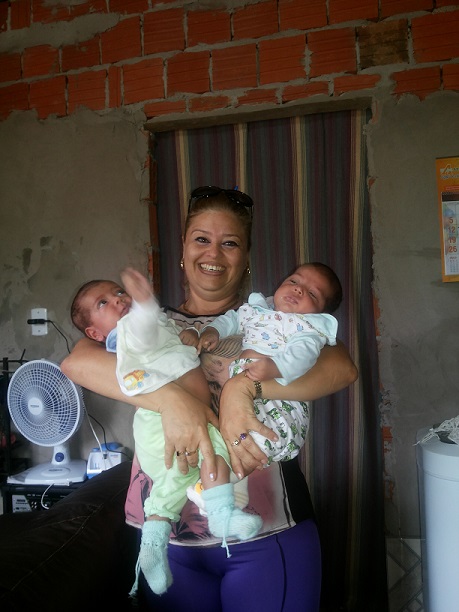 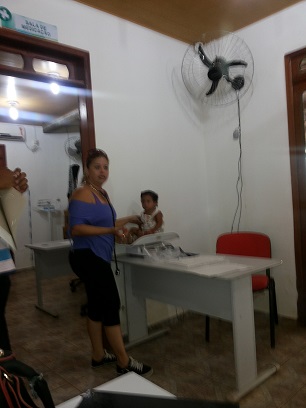 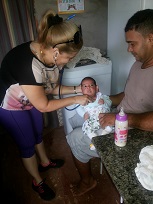 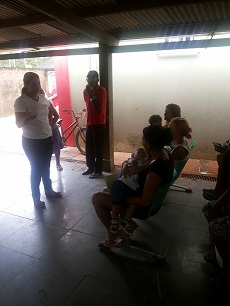 Palestras
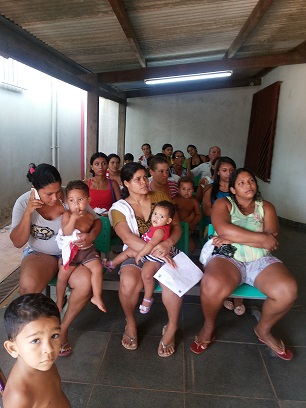 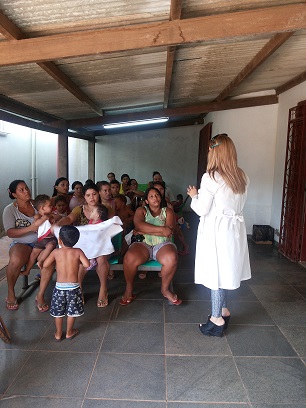 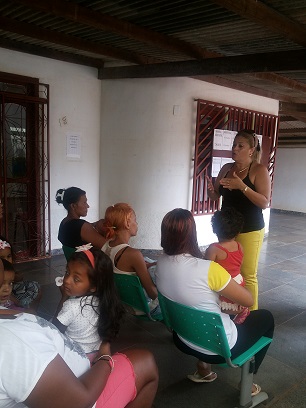 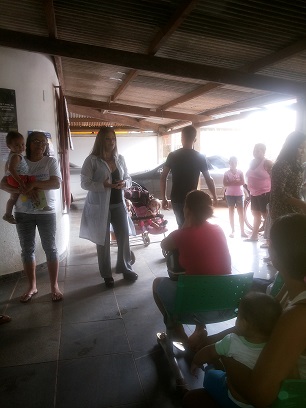 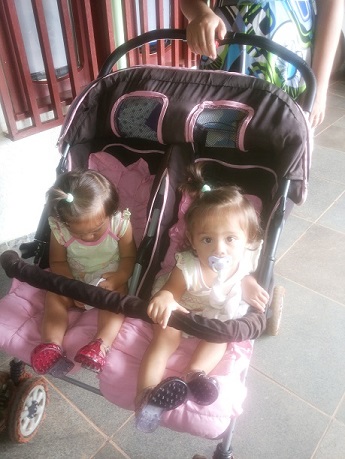 “Todas as mudanças a serem feitas em prol da saúde, por menores que sejam, constituem um ganho importante que, em longo prazo, se traduzem em melhor qualidade de vida da população...”